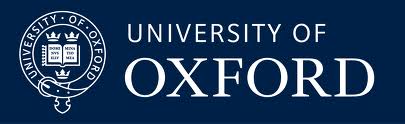 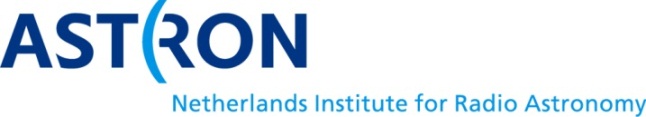 Calibration with StEFCal: progress, advances and successes
Stef Salvini, Stefan Wijnholds
The Problem
Given
	D  the observed visibility matrix ,	M  the model sky visibility matrix,n the number of antennas

Minimise



where the Frobenius norm is 




the complex gains matrix G is diagonal with 2x2 blocks (one per antenna)





Where each block is given by
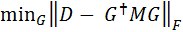 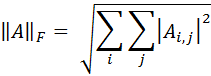 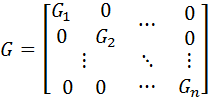 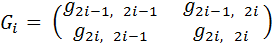 The Problem
Poor scalability of traditional algorithms
Convergence of StEFCal proven for non-polarized case
O(n2) operations
Extended here to polarized case
O(n2) operations
Iteratively minimize (normal equations method for SVD):
whereand the two columns of Z and D for the j-th antenna are referred by Zj , Dj     namely


The problem has split into n 2x2 systems of equations
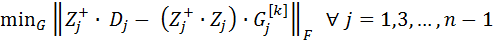 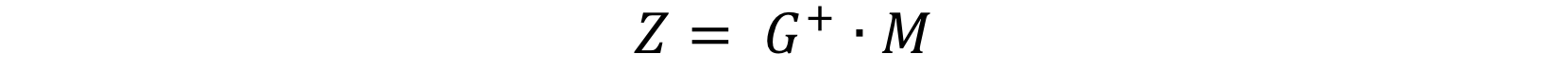 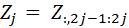 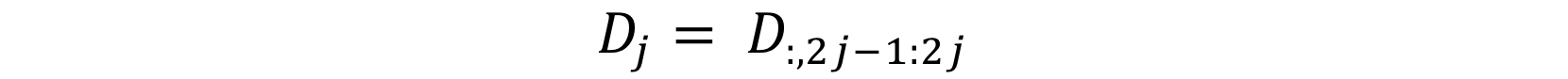 Algorithm
Basic Polarized StEFCal
Cost per iteration
44 n2 real operations
Small memory footprint
Only 2-4 extra vectors required
Data access
Unit stride across all items of data.
Parallelism
Very fine grain (each antennacomputed independently)
Synchronization
1 per iteration
Typical number of iterations
Varied, <= 100 for adequateconvergence
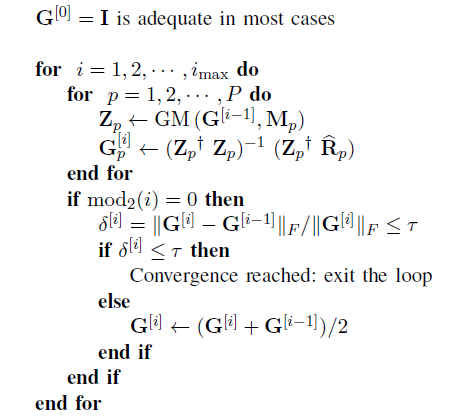 Algorithm Validation
Example
100,000 sources
Random position
Intensity exponentialy distributed between 10-4 and 1
Random source polarization
Geometric instrumental polarization included
256 antennas (512 dipoles)
Baseline up to 250 metres
For ease of imaging
Simple DFT imaging
All calibrations using Stefcal1c
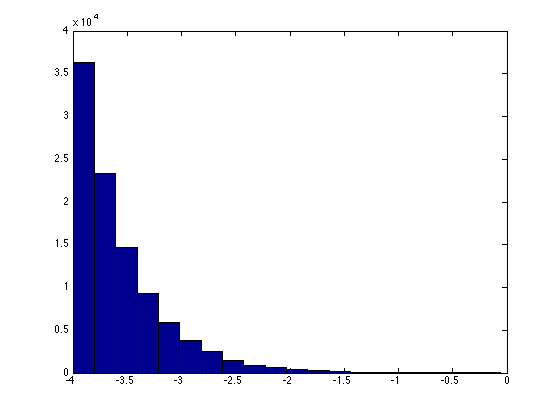 Histogram of source intensities
Example
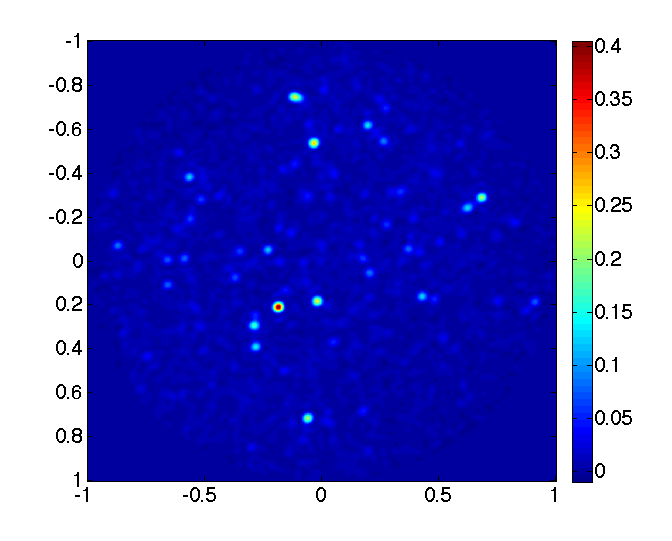 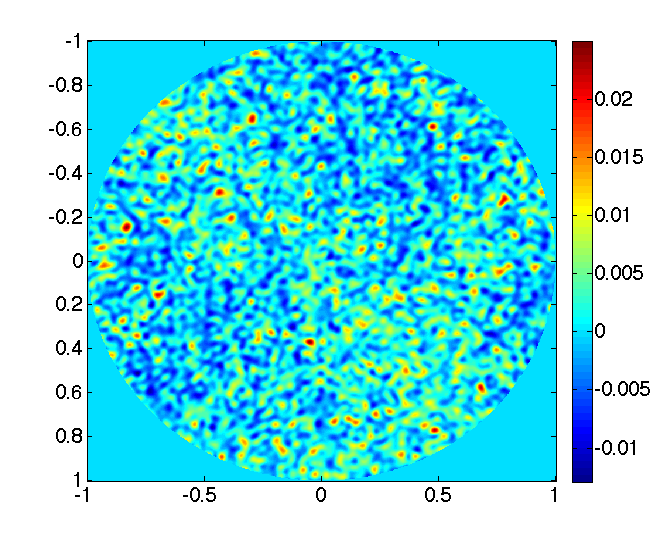 Exact Sky
Observed Sky
Example
Model include sources up to x % intensity of brightest
Pictures show difference between exact and calibrated sky
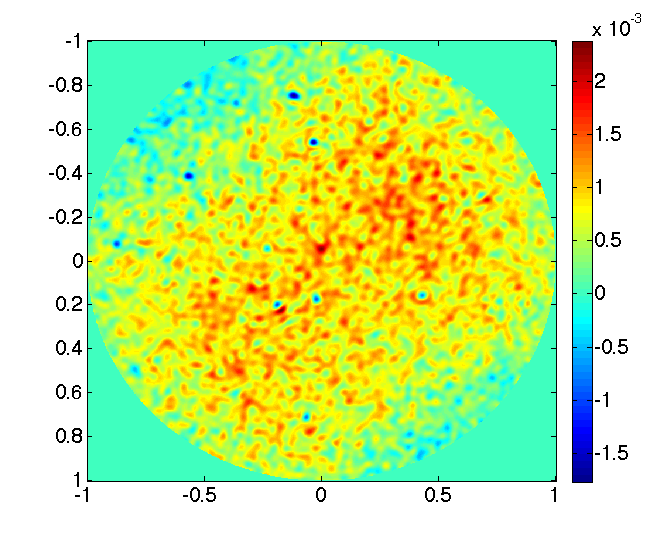 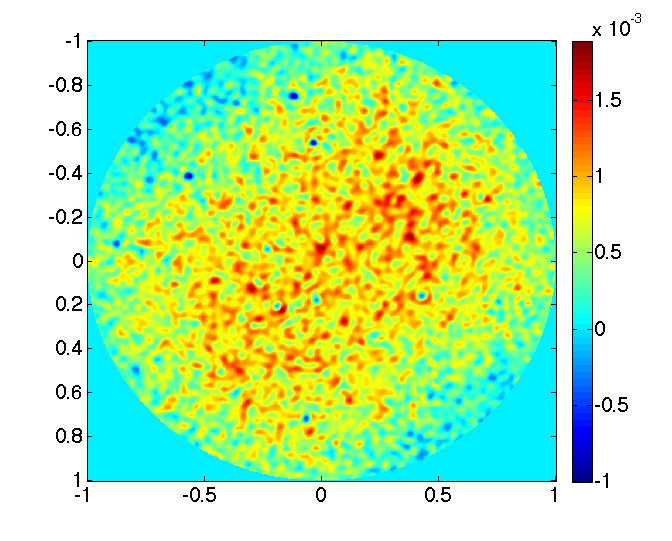 10 %
1 %
Example
Model include sources up to x % intensity of brightest
Pictures show difference between exact and calibrated sky
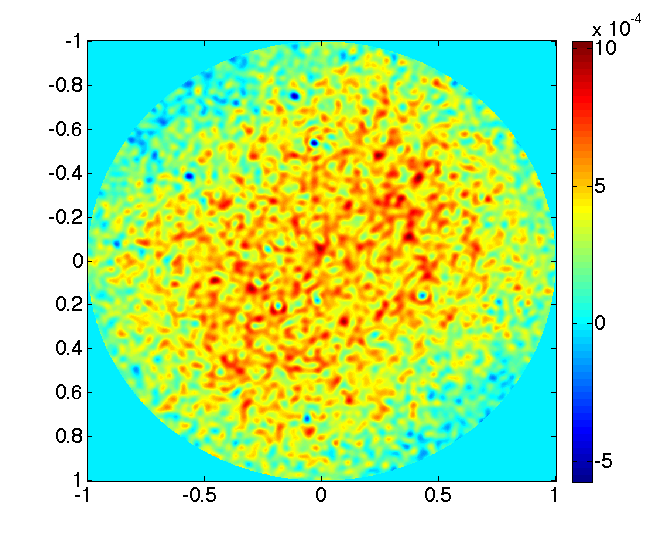 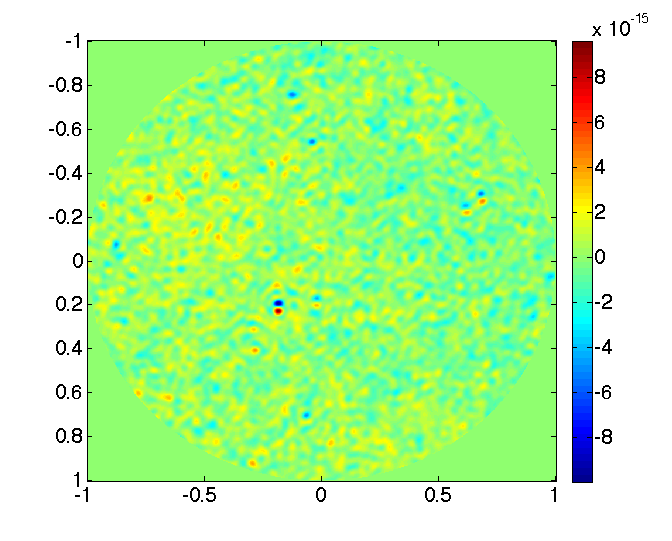 0.1 %
All sources
Algorithm Variants
“Bootstrapping” StEFcal consists of solving a smaller problem to low
accuracy to provide initial values for the iteration.
Very effective!
Comparing StEFCal Versions
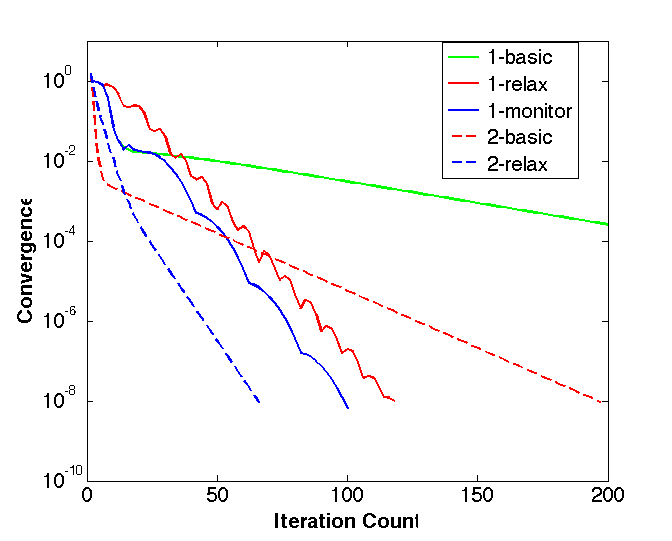 Performance with Problem Size
Sky model including
512 dipoles
10,000 sources
30 calibration sources
100 iterations for all sizes
Intel Xeon 2650
2.0 GHz (2.8 with turbo)
1 core used
Double Precision
Peak ~22 Gflops/sec per corefrom ZGEMM
“Perfect” scaling
Normalised to n = 500
Computational costs O(n2)
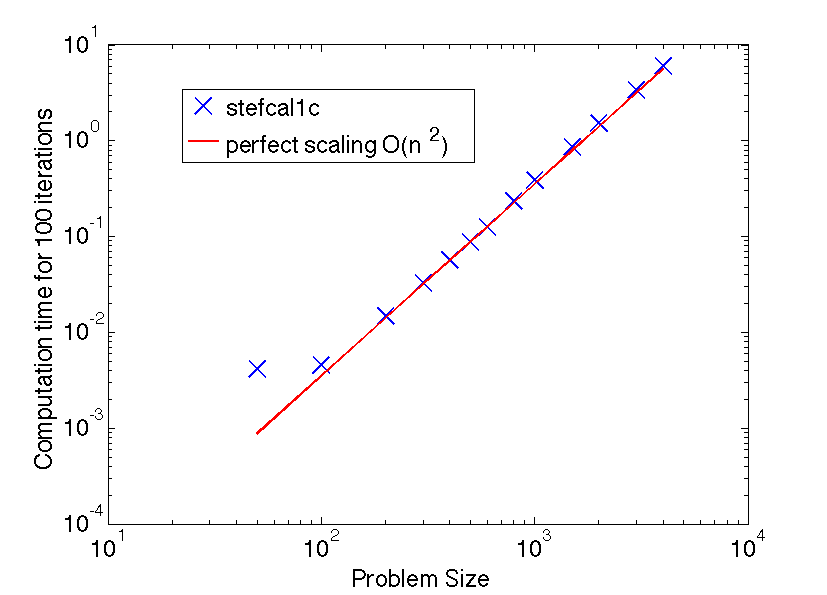 Computational Costs
SKA-1 LFAA Station Calibration - 1
SKA-1 LFAA Station Calibration - 2
Scalability
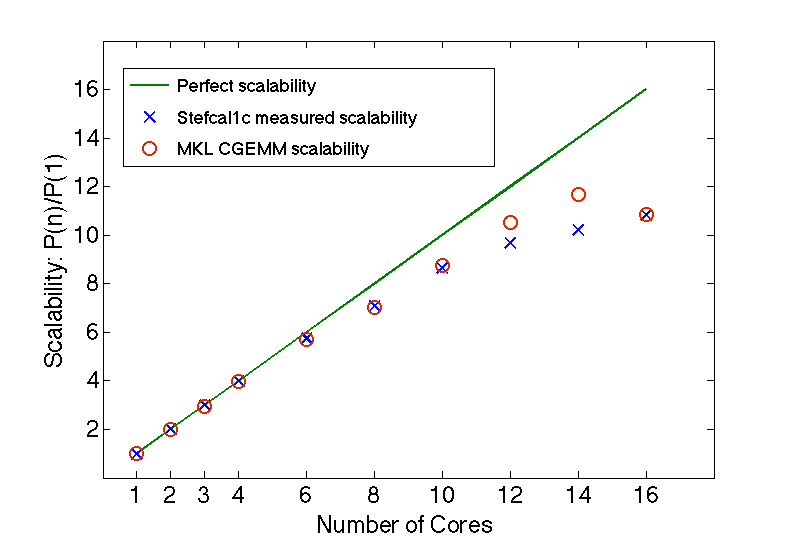 StEFCal in AARTFAAC (1)
AARTFAAC: 288-antenna all-sky monitor for LOFAR
Bi-scalar calibration:non-polarized StEFCal
Factor 35 speed-up!
N2 instead of N3
~8x more iterations
Net: 288/8 = 36
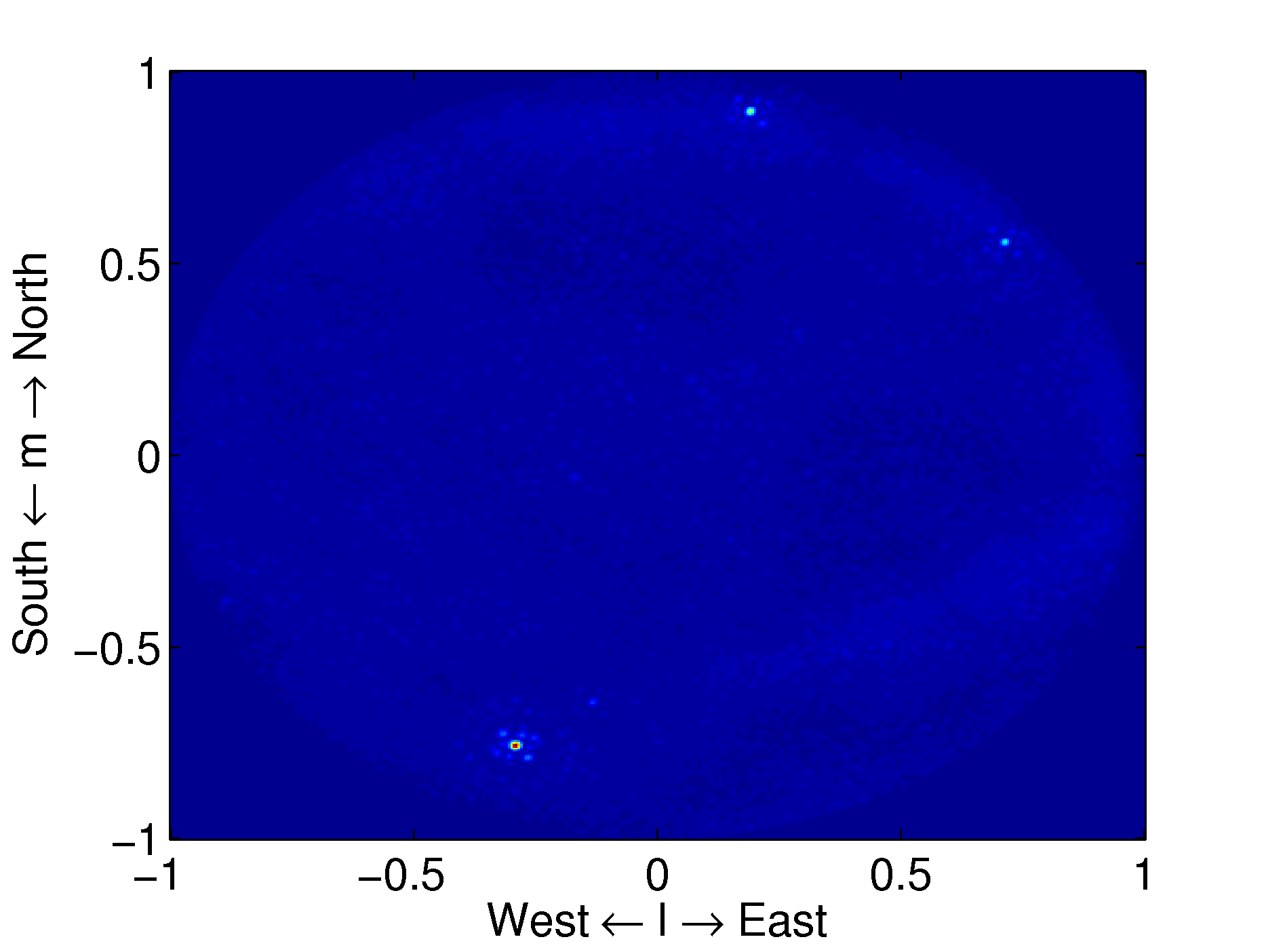 StEFCal in AARTFAAC (2)
Tracking calibration
Idea: exploit smooth behavior of gains over time
Method:
Use gain solution from previous iteration as initial guess
Do only one (!) full-iteration of StEFCal
Result: another factor of ~8 reduction
Risk of solution wandering off with time
Solution: calibration to convergence at regular intervals
Ref: Prasad et al., A&A, in prep. (to be submitted soon)
Current work
Non-polarized StEFcal	
Extensions
Minimization of phases only
Minimization over multiple snapshots
Linear and Polynomial calibration overmultiple snapshots (both over time andfrequency)
Experimental code being tested and assessed
Non-polarized case
Polarized case
Full-Pol StEFCal
Testing within pipelines and real data (LOFAR, etc)
Tammo’s previous talk
Oleg Smirnov: sliding window, deep imaging with VLA
Implementation on GPUs
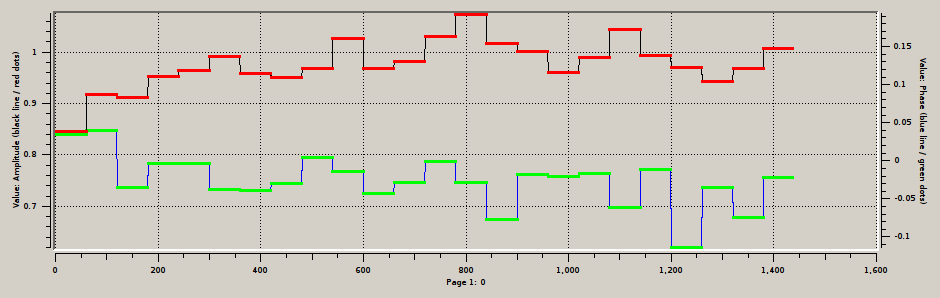 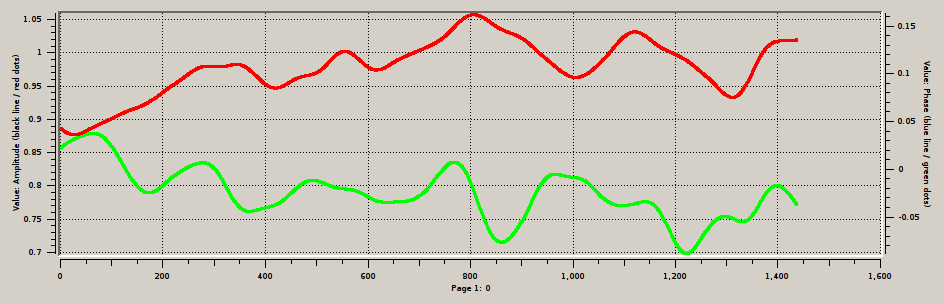 Any Questions ?
Thank you!

Any Questions?